ŠPORT:RAZTEZNE IN KREPILNE VAJE
Pozdravljen/a!
Pred teboj je sklop razteznih in krepilnih vaj.
Najprej se malo ogrej, tako da tečeš 3 minute na
mestu.

Zdaj pa veselo na delo. Vztrajaj do konca!
KROŽENJE GLAVE 
(raztezna vaja za mišice vratu)

Vzravnano sedimo na stolu. V predročenju držimo kos vrvi. Z glavo začnemo krožiti najprej v levo in nato še v desno stran.
Vajo ponovimo 8x (v levo in desno stran).
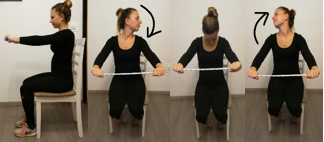 VERTIKALNI ZAMAHI 
(raztezna vaja za mišice zgornjih okončin)

Vzravnano sedimo na stolu. 
V predročenju držimo kos vrvi. 
Zamahi potekajo iz predročenja v vzročenje in nazaj.
Vajo ponovimo 8x.
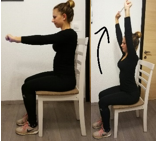 HORIZONTALNI ZAMAHI
(raztezna vaja za mišice zgornjih okončin)

Vzravnano sedimo na stolu. 
V predročenju držimo kos vrvi. 
Zamahi potekajo iz leve proti desni in nazaj.
Vajo ponovimo 10x.
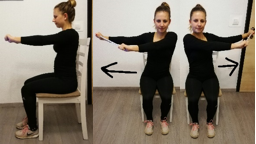 KROŽENJE S TRUPOM
(raztezna vaja za mišice trupa)

Stojimo ob stolu. V predročenju držimo kos vrvi. S trupom začnemo krožiti v levo in nato še v desno stran.
Vajo ponovimo 8x.
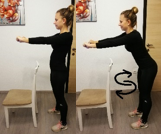 ODKLONI TRUPA V STRAN
(raztezna vaja za mišice trupa)

Stojimo ob stolu. V vzročenju držimo kos vrvi. Trup nagibamo v levo in desno stran.
Vajo ponovimo 8x.
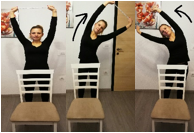 PREDKLON
(raztezna vaja za mišice hrbta)

Stojimo za stolom. Z iztegnjenimi rokami se opremo na naslonjalo in naredimo predklon do višine naslonjala.
Držimo 5─10 sekund.
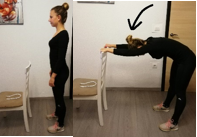 ZIBANJE S TRUPOM
(raztezna vaja za mišice trupa)

Sedimo na stolu. V vzročenju držimo kos vrvi in se zibamo naprej do prstov nog in nazaj.
Vajo ponovimo 10x.
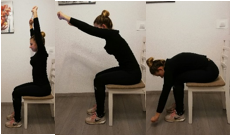 RAZTEZANJE MIŠIC NOG
(raztezna vaja za mišice spodnjih okončin)

Stojimo ob stolu, pokrčimo levo nogo in stopalo položimo na sedalo. V predročenju držimo vrv.
Vajo ponovimo še z desno nogo.
Vsaka noga 10─15 sekund raztezanja.
OTEŽITEV: Dodamo horizontalni ali vertikalni zamah.
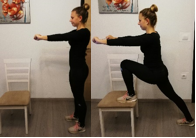 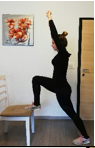 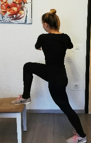 PLANK
(krepilna vaja za mišice zgornjih okončin in trupa)

Opora spredaj na sedalo. Vrv držimo med rokama.
Držimo 15 sekund.
OTEŽITEV: Podaljšamo čas izvedbe ali dvignemo eno nogo (v tem primeru poskrbimo za uravnoteženost – leva/desna noga).
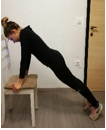 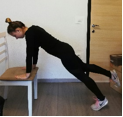 DVIGOVANJE NOG
(krepilna vaja za mišice spodnjih okončin)

Sedimo na stolu, iztegnemo in dvignemo eno nogo. V predročenju držimo kos vrvi.
Držimo 5 sekund, potem ponovimo še z drugo nogo.
OTEŽITEV: Podaljšamo čas izvedbe ali dvignemo obe nogi hkrati.
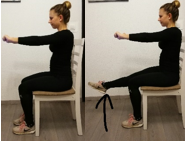 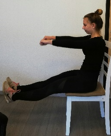 DVIGOVANJE NA PRSTE STOPAL
(krepilna vaja za mišice spodnjih okončin)

Stojimo za stolom. V vzročenju držimo kos vrvi in se dvigamo na prste.
Vajo ponovimo 8x.
 


OTEŽITEV: Vajo izvedemo z zaprtimi očmi.
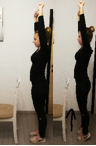 SONOŽNI POSKOKI ČEZ KOS VRVI
(krepilna vaja za mišice spodnjih okončin)

Stojimo za stolom. Sonožno preskakujemo kos vrvi na tleh.
 
Vajo ponovimo 10x. 



Vir: www.slofit.org
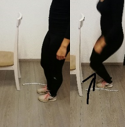 ČESTITAM, PRIŠEL/PRIŠLA  SI DO KONCA. 
SPREJMI IZZIV IN TE VAJE PONOVI VEČKRAT.
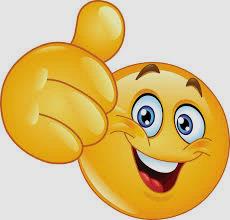